SCHOOL OF EDUCATION
Secondary PGCE Phase B overview
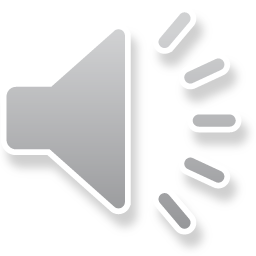 Follow @Leicester_Ed on Twitter for the latest on the work of our staff and students
Curriculum
Phase A – Setting Foundations 
Phase B – Knowing More, Doing More

The CARDs reflect this…
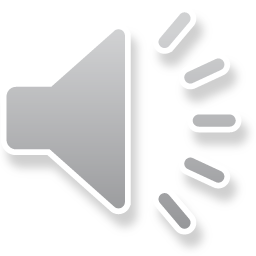 [Speaker Notes: We want everyone to become familiar with our curriculum – not possible to do this all in one meeting but let’s focus on one part today.]
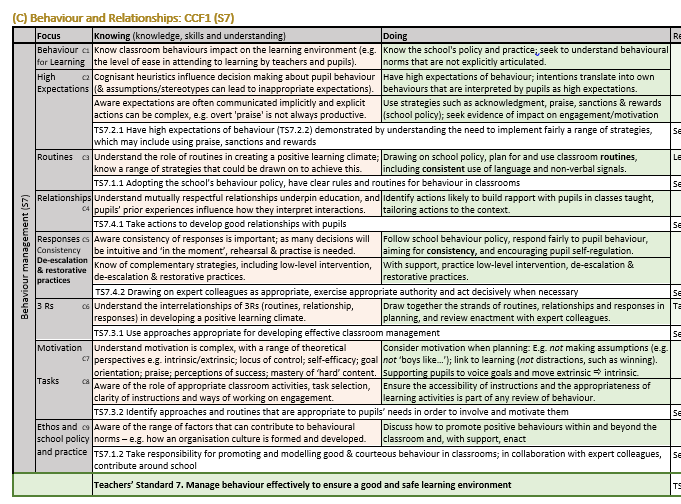 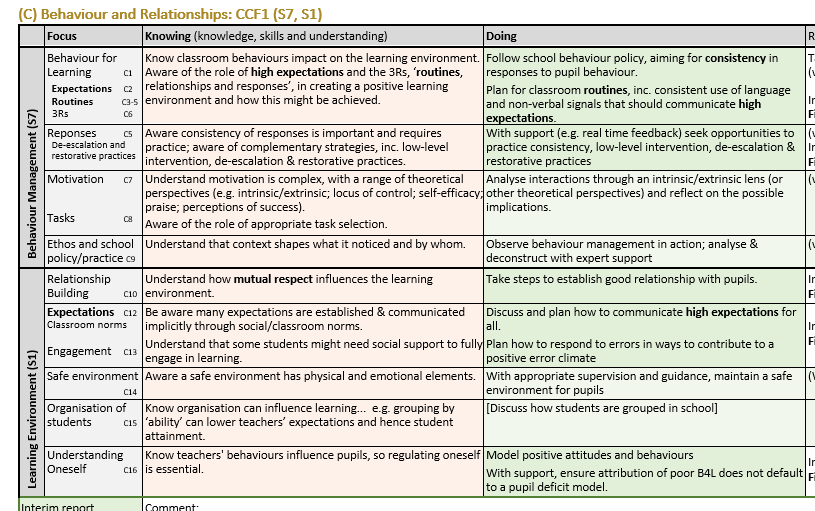 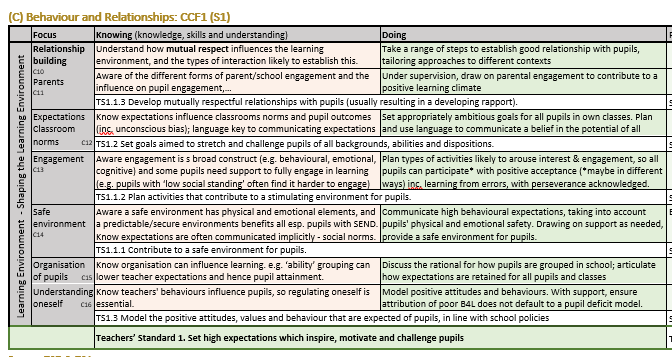 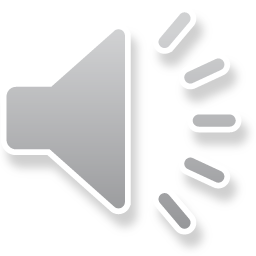 [Speaker Notes: This slide shows the change from A to B – bottom pic is Curriculum area C in Phase A, top 2 pics show how this extended and developed for Phase b 

NB the Teachers’ Standards appear at the bottom of the curriculum areas for Phase B]
Teaching timetable in Phase B
Phase A was 50% of ECT
Phase B is 66% of  ECT:



PSHE in addition to their subject teaching. 
Pastoral role Student teachers shadowed a form tutor during Phase A. In Phase B they need to work with a tutor group, so that they are prepared for this role in their ECT year
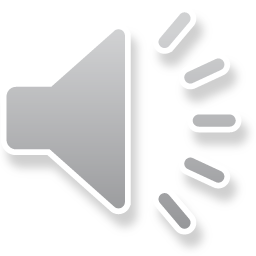 Phase B
Change of school ……
Weekly email, with weekly focus
Weekly meeting 
Student Reflections, Talkthrus, Targets, Eportfolio check
Every lesson needs a lesson plan 
Focused Observations/ Activities 
Some flexibility/ choice
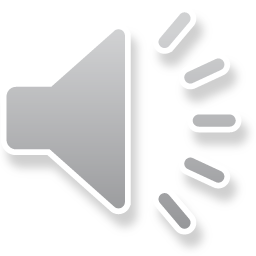 Assessment
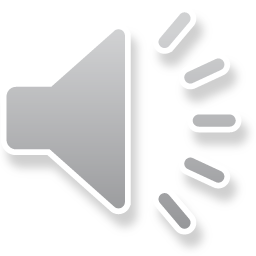 After Friday 26 May
If student teacher has met the Standards, they will work on transition to ECT
If not, Action Plan targeted at specific areas 
Any questions, contact university tutor or SD lead. 
During placement, Support Plan/Action Plan/ At Risk process if necessary
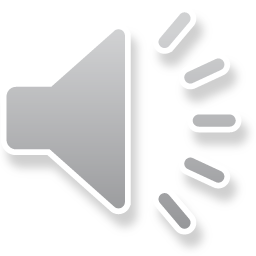